Instrucciones para la correcta implementación de esta PPT
Todo recurso grafico que se decida utilizar en este documento tiene que ser personalizado según los colores de la UPCH y su respectiva facultad.
Tipografía
Colores
Iconografía
UPCH
TEC-MED
Los iconos utilizados en cada página son iconos relacionados según el contenido del mismo.
Ejemplo:
Titulo
Arial Black
32 pt
Subtitulo
#B01333
#231F1F
#00A76D
Arial Black
24 pt
Título de Párrafo
Logro de la
semana
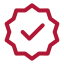 Organizadores gráficos
Arial (Negrita)
16,18,20 pt
Los nuevos organizadores gráficos que incluyan tienen que ser adaptados a nuestra línea gráfica, incluyendo color, tipografía y forma.
Banco de iconos www.flaticon.es
Párrafo
Arial
16,18,20 pt
Imágenes
Para implementar imágenes de autor, recordar adjuntar la fuente.
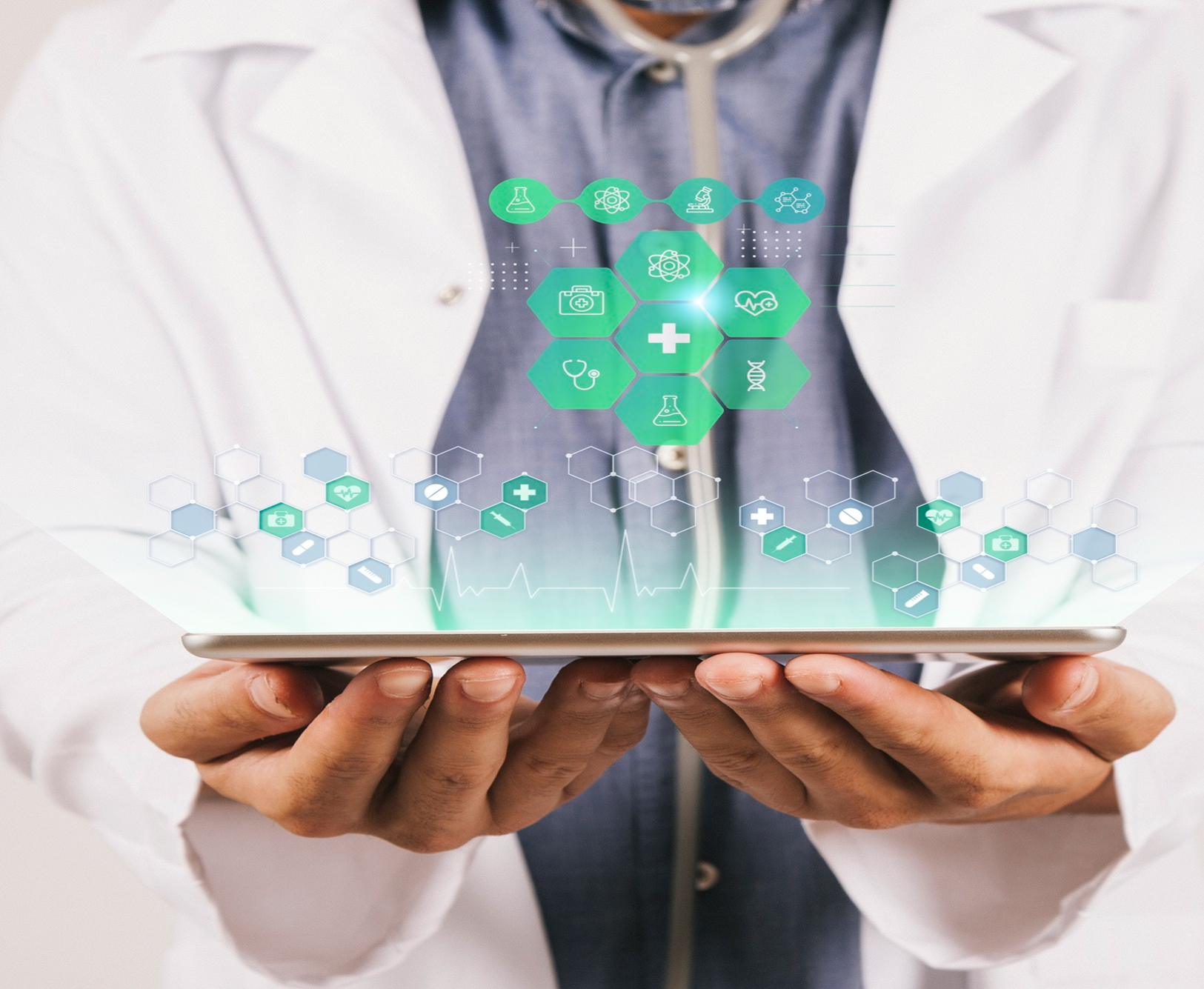 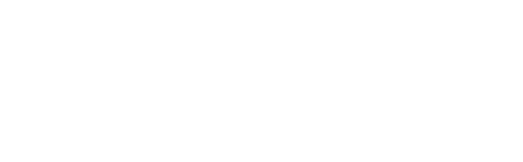 TECNOLOGÍA
MÉDICA
CAYETANO
Conceptos básicos y organización
de datos
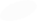 Estadística Aplicada
a la Medicina
1
semana
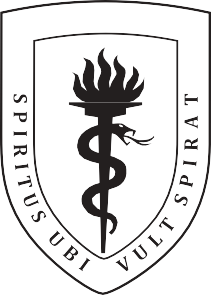 Logro de aprendizaje de la semana
Al finalizar el tema, el estudiante
será capaz de:
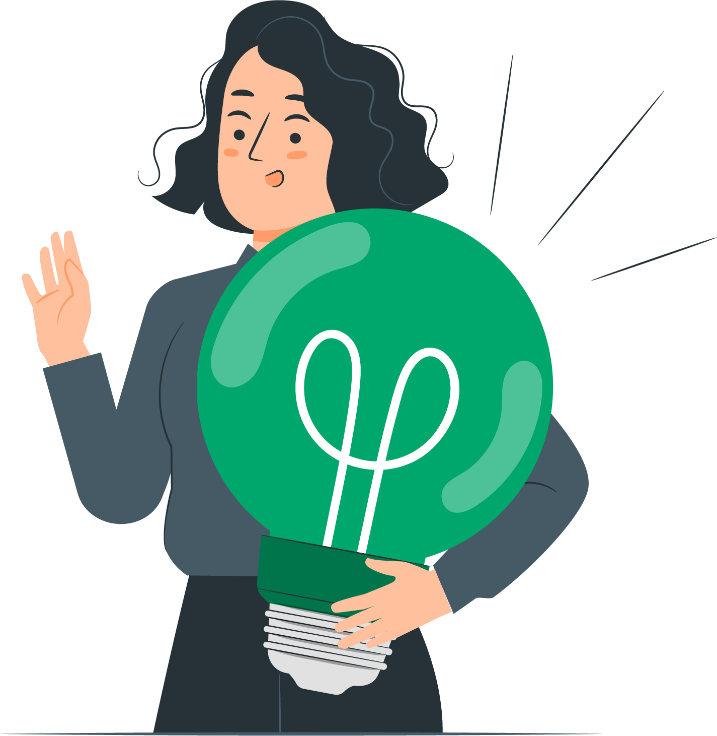 Reconocer terminología estadística.


Organizar los datos mediante tablas y gráficos.


Organizar los datos mediante tablas y gráficos.
Contenido
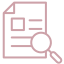 Conceptos básicos
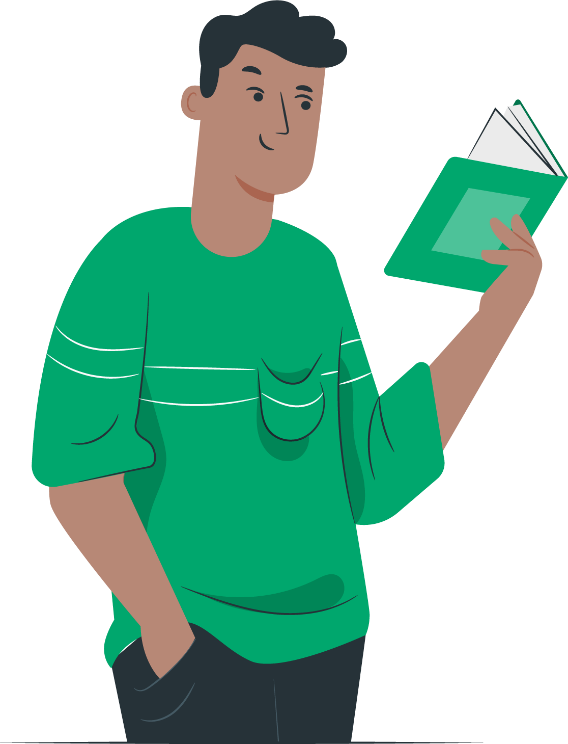 Organización
de datos
Organización
de datos
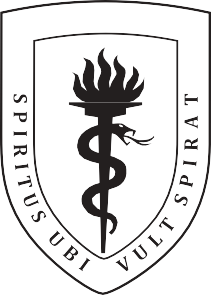 Contenido
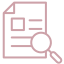 ¿Sabías que…?
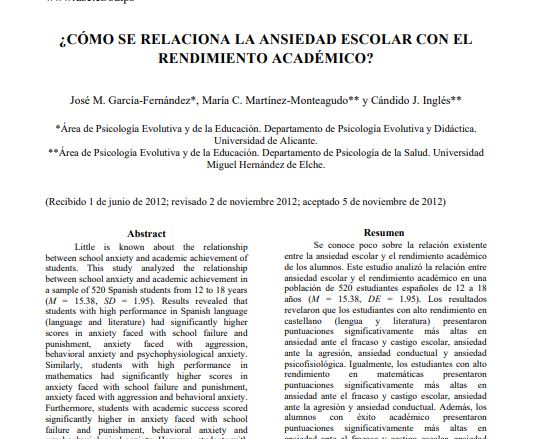 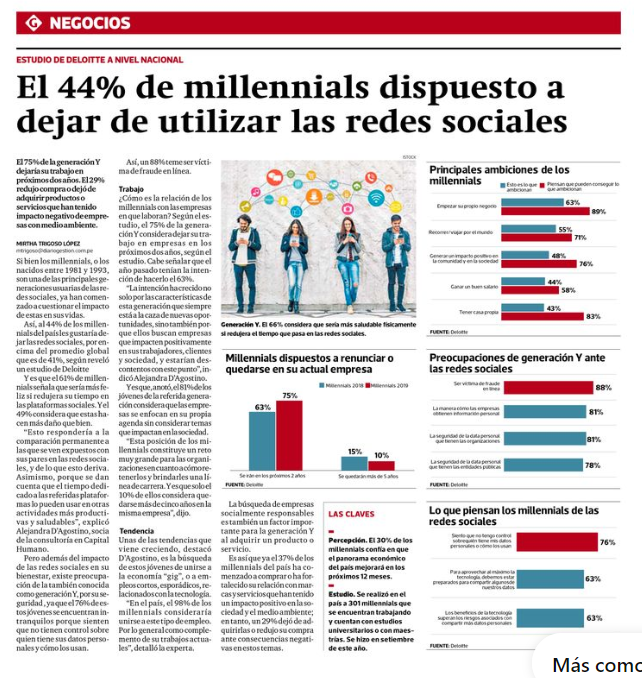 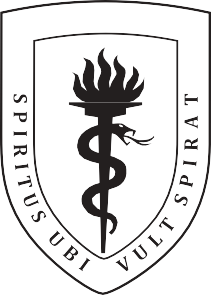 Contenido
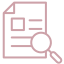 Subtitulo
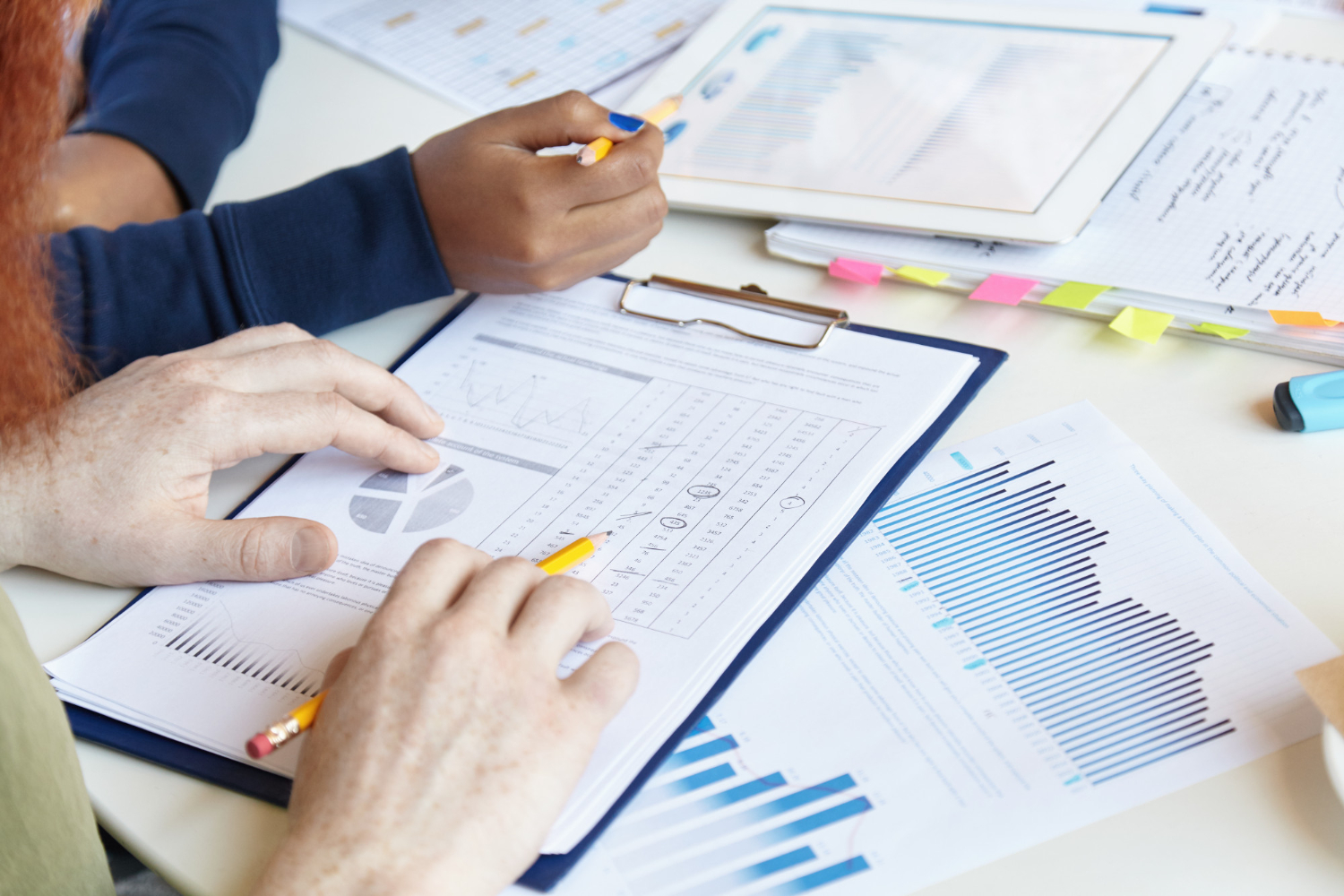 Conceptos básicos
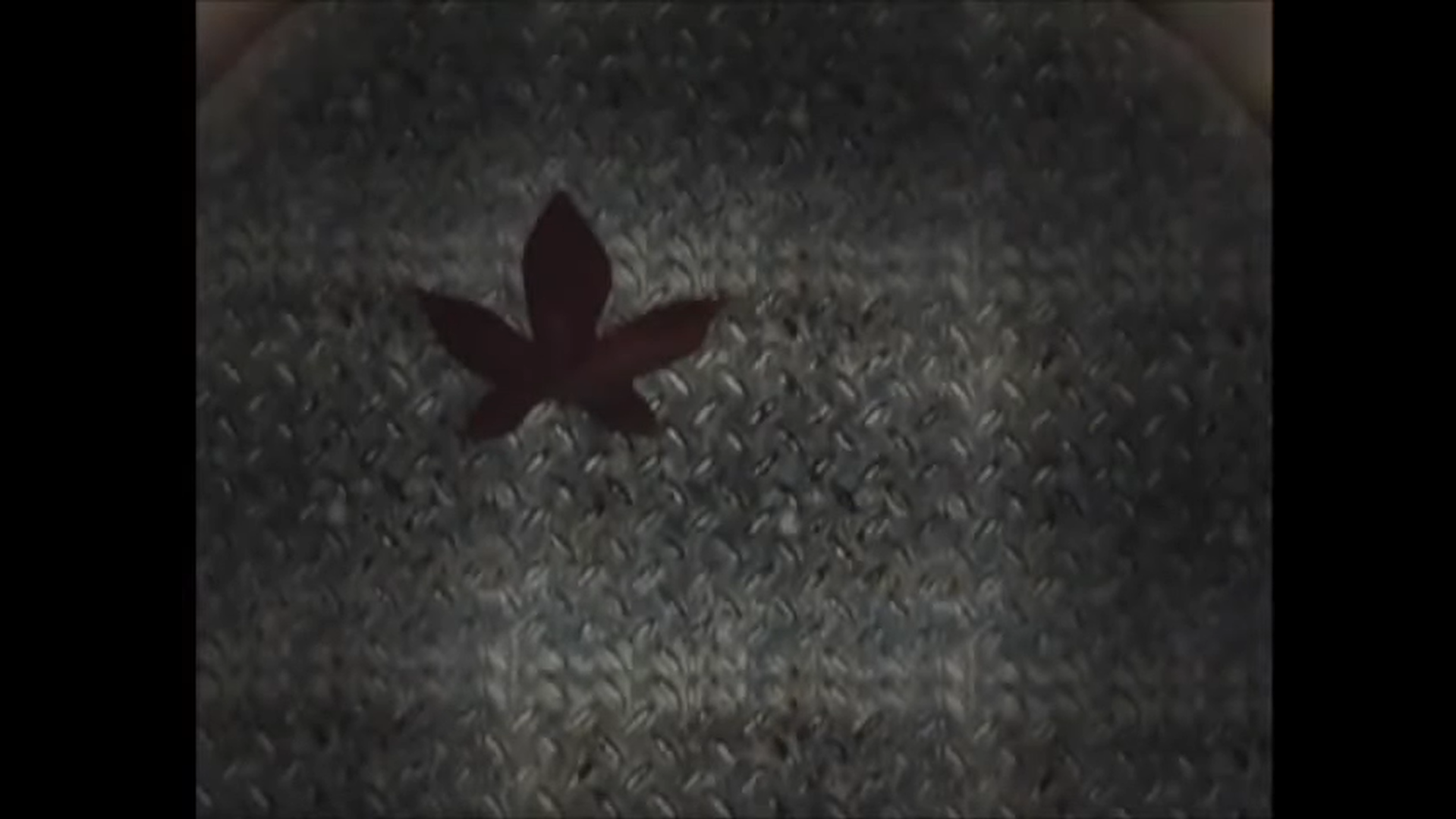 Empecemos observando
el siguiente video.
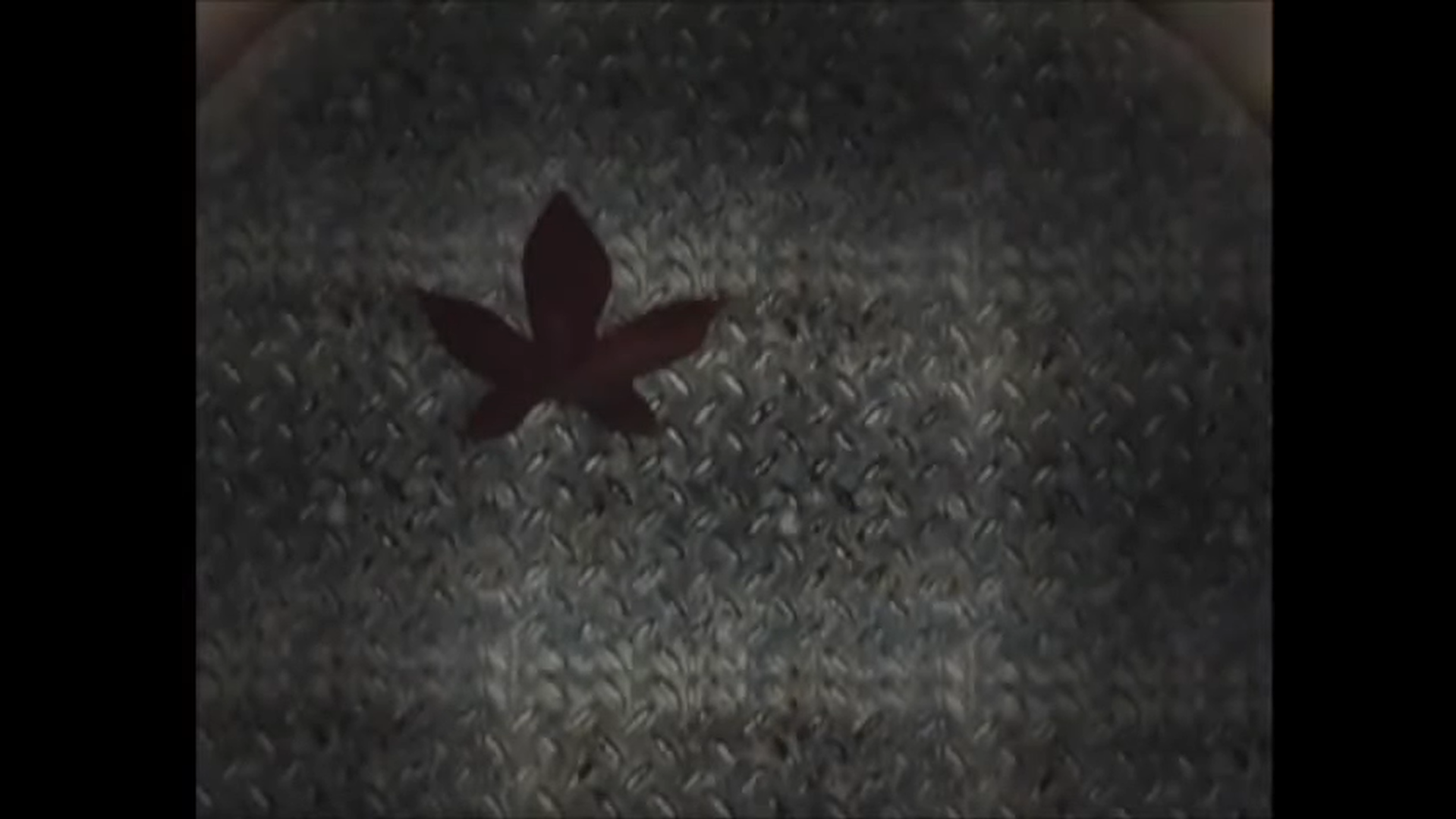 Jean Zapata Rojas. (2013). La Estadística en la Vida Cotidiana 1
YouTube1 [Video] https://www.youtube.com/watch?v=v5SrbyUdBmo
Ref.
Clasificación de la variable según su escala de medición
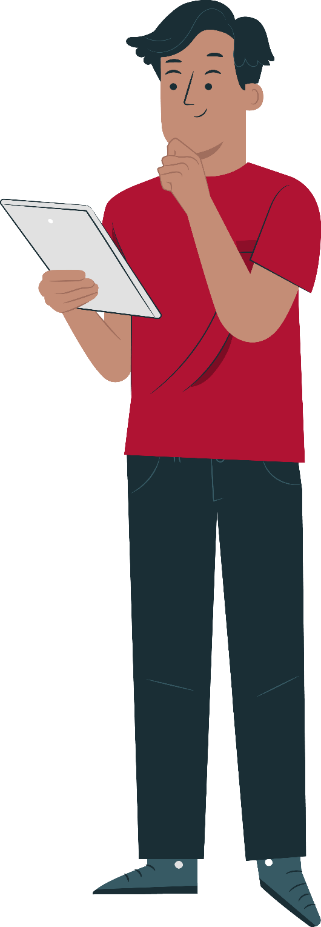 RESPUESTAS
Ejemplo
Nominal
Sexo
Razón
Edad (años)
Ordinal
NSE(Nivel socio económico)
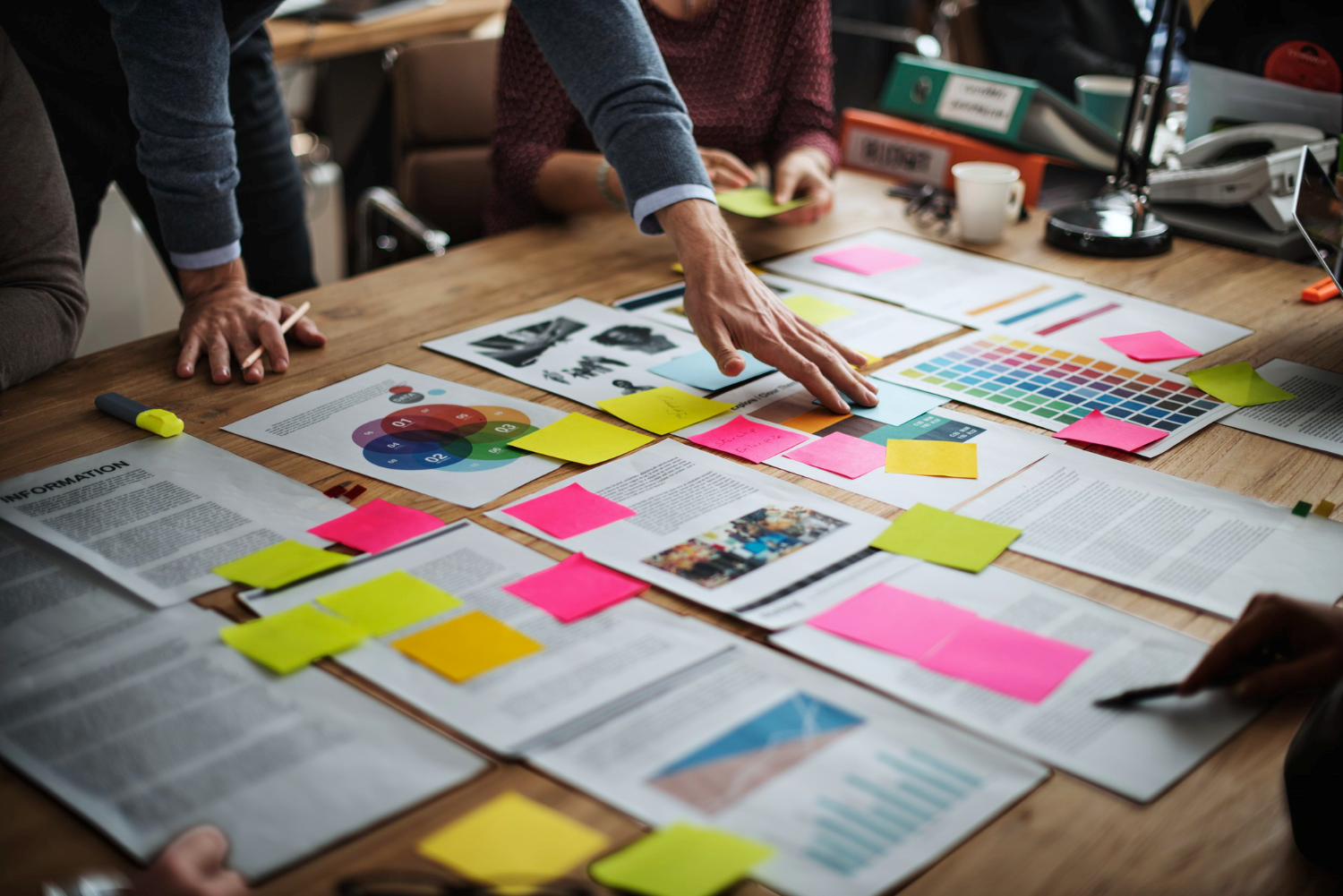 Organización de datos
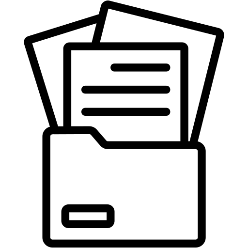 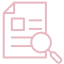 ¿QUÉ APRENDÍ?
Ahora, evalúa cuánto has aprendido
respondiendo las siguientes preguntas.
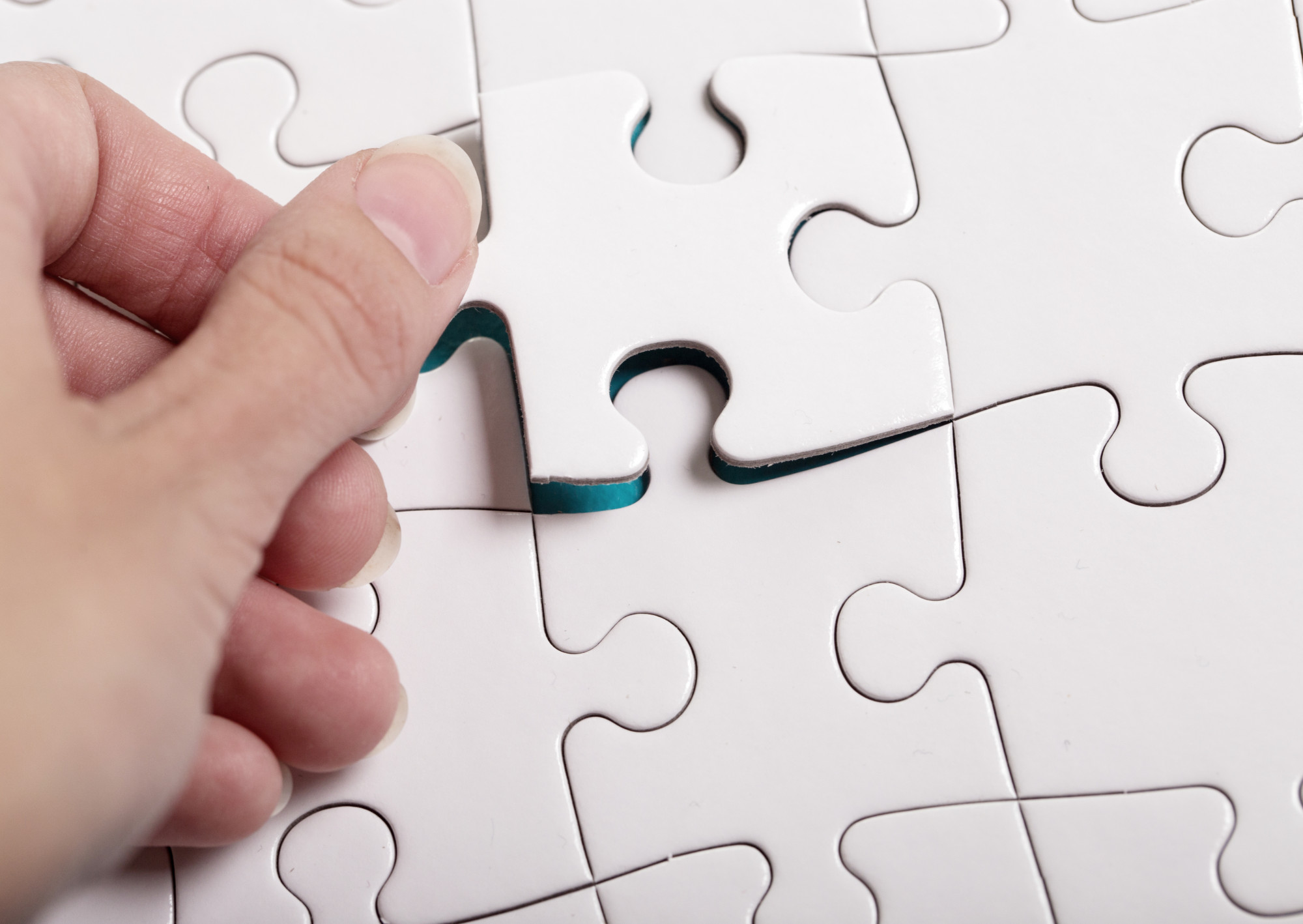 Conclusiones
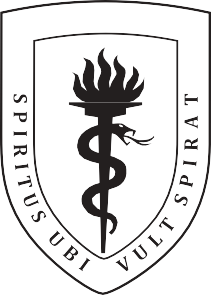 Conclusiones
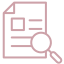 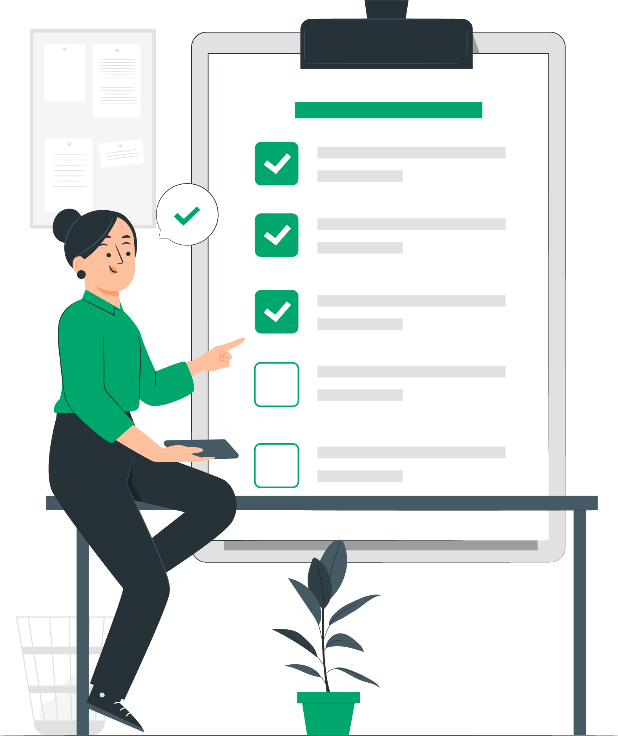 Es importante poder conocer la terminología estadística, ya que esta nos permite identificar la variable bajo estudio, clasificarla, determinar la población, muestra entre otros y, con ello, poder acceder a recursos científicos en psicología.
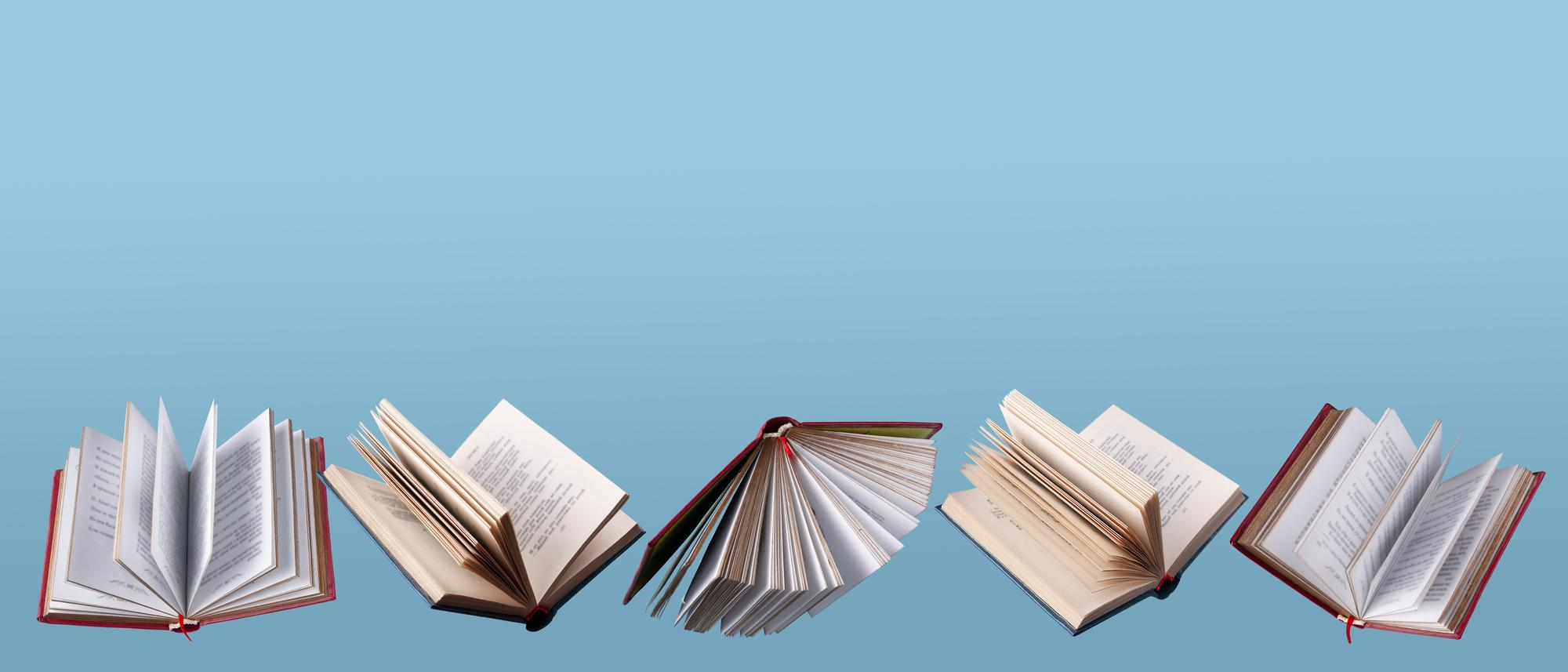 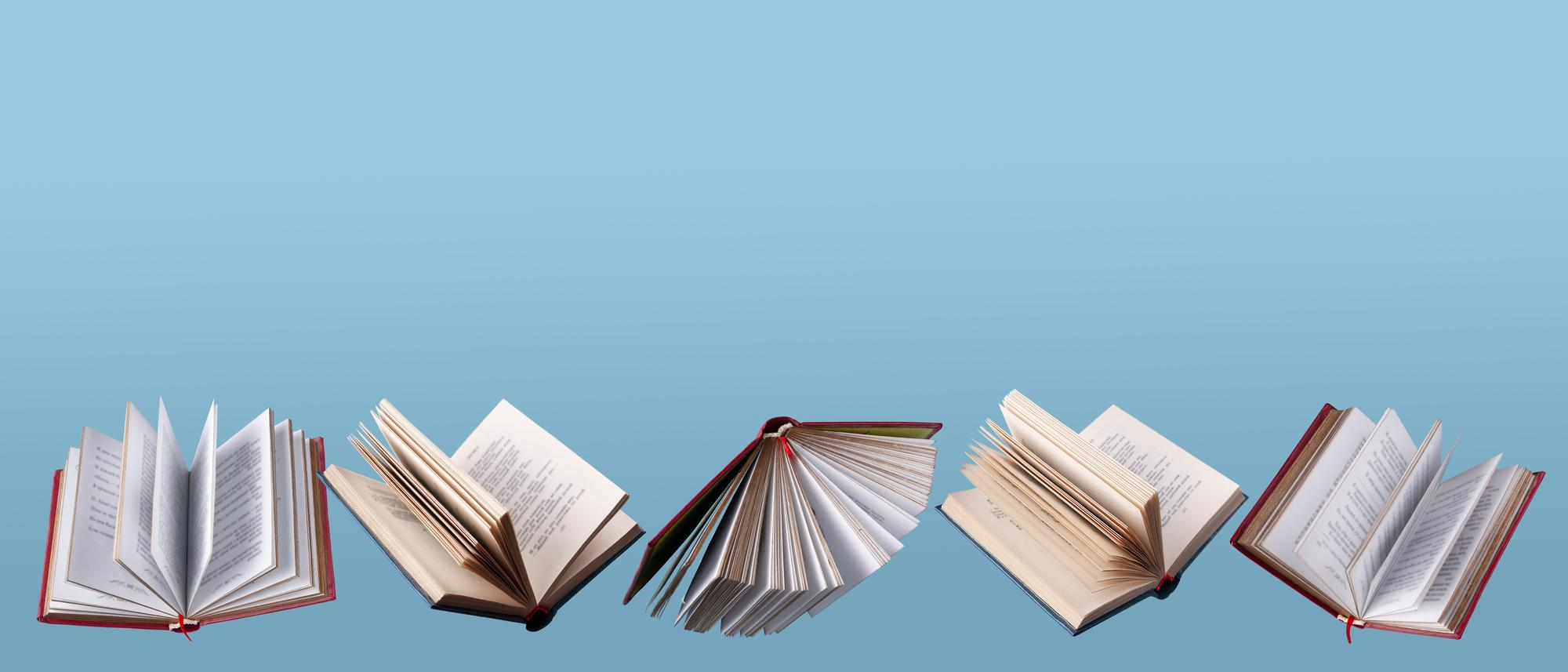 Referencias
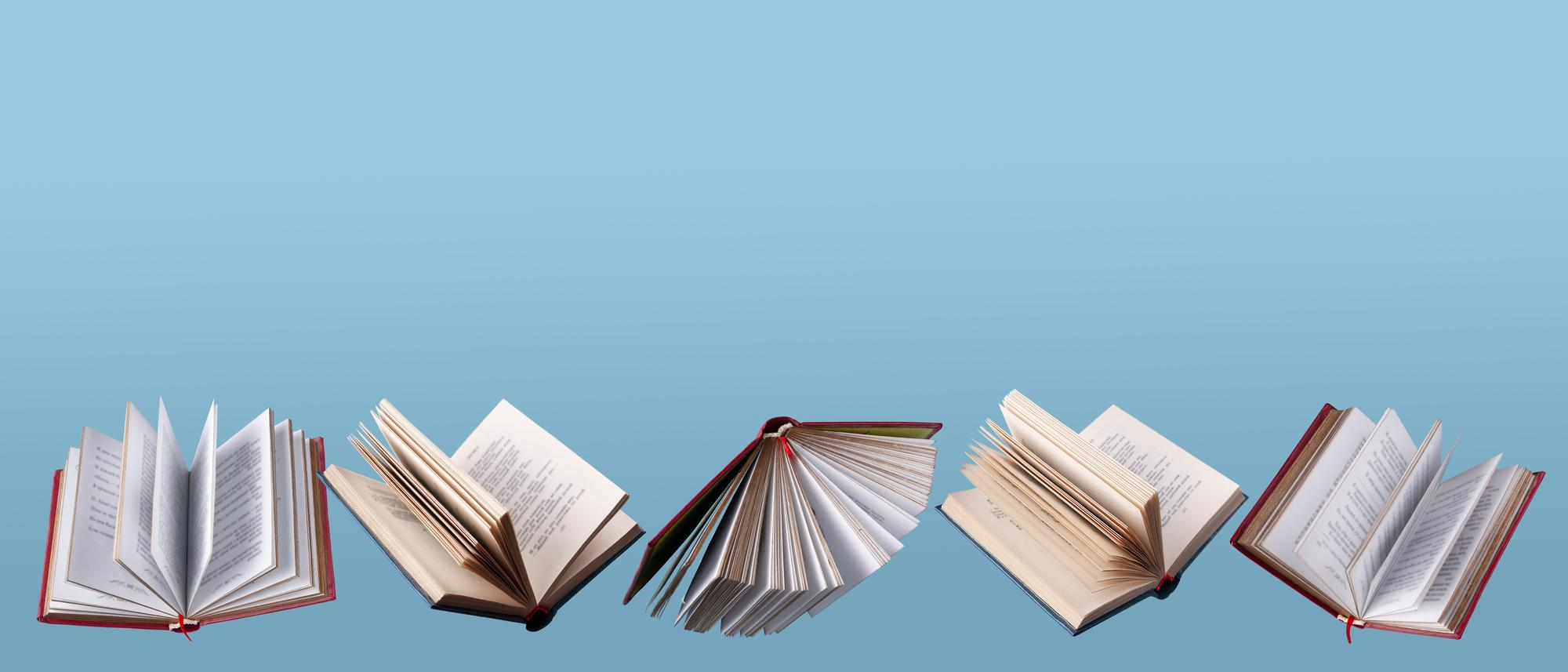 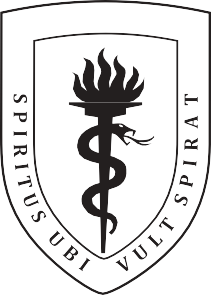 Referencias
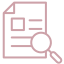 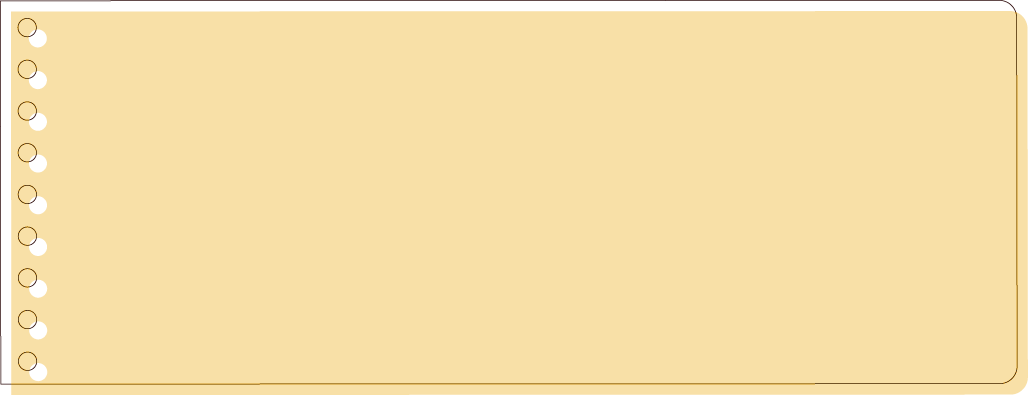 Álvarez, R. (2018). Estadística aplicada a las ciencias de la salud. https://bibvirtual.upch.edu.pe:2206/lib/bibliotecacentralupchsp/detail.action?docID=5426002
Álvarez, R. (2018). Estadística aplicada a las ciencias de la salud. https://bibvirtual.upch.edu.pe:2206/lib/bibliotecacentralupchsp/detail.action?docID=5426002
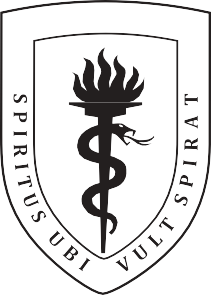 Referencias
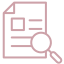 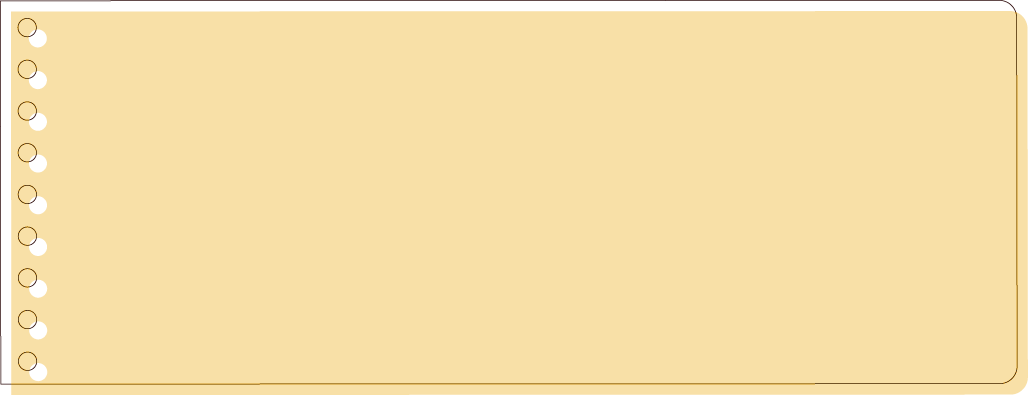 Álvarez, R. (2018). Estadística aplicada a las ciencias de la salud. Ediciones Díaz de Santos https://bibvirtual.upch.edu.pe:2206/lib/bibliotecacentralupchsp/detail.action?docID=5426002
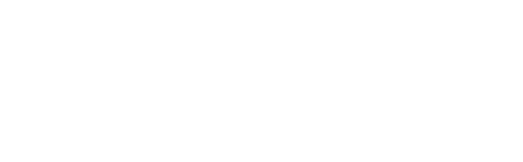 Material elaborado por
FACULTAD DE 
TECNOLOGÍA MÉDICA
Virtualización
UNIDAD DE EDUCACIÓN
A DISTANCIA
MÁS ORGANIZADORES
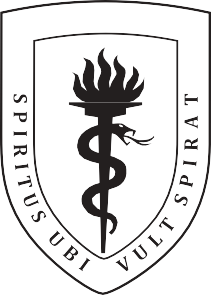 Título
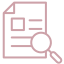 01
Nominal
02
Ordinal
Intervalo
03
04
Razón
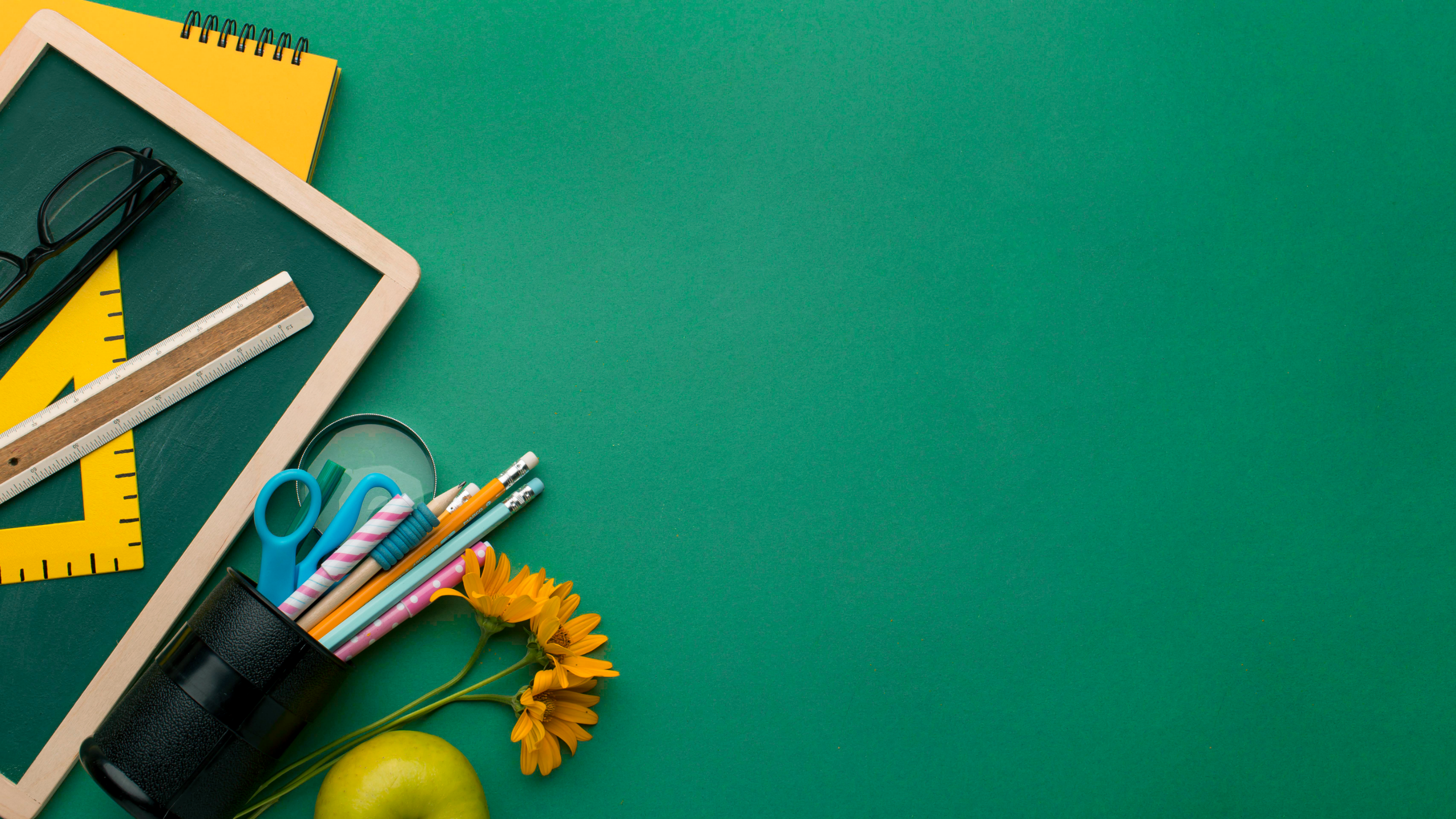 «
Un niño nunca dibuja lo que ve, dibuja su interpretación de ello. Dibuja lo que sabe de él
».
Jean Piaget (1896-1980)
VISIÓN PSICOGENÉTICA
[Speaker Notes: “Un niño nunca dibuja lo que ve, dibuja su interpretación de ello. Dibuja lo que sabe de él”. 

El primer representante que estudiaremos será Jean Piaget, autor de la cita que acabamos de escuchar. Él fue un biólogo suizo, nacido en 1896, estudió los mecanismos del desarrollo cognitivo basado en una visión psicogenética. 

El estudio del desarrollo cognitivo ha sido fundamental para comprender cómo los seres humanos adquieren conocimientos y desarrollan habilidades mentales a lo largo de su vida.]
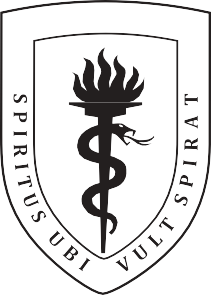 Título
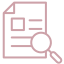 Retiene
Recupera
Uso de la
información
Adquiere
Transforma
Organiza
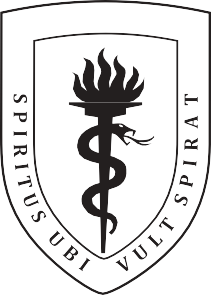 Título
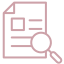 a.
Los procesos superiores son exclusivamente humanos y se desarrollan mediados por la cultura y por el lenguaje.
Adquiere
Transforma
Adquiere
Transforma
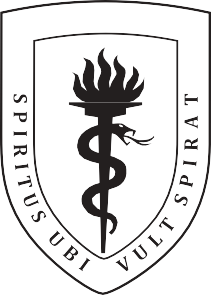 Título
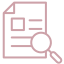 Básicos
Superiores
VS
Sensación Percepción Atención Memoria
Pensamiento Lenguaje Inteligencia
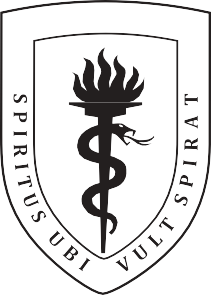 Título
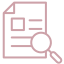 Básicos
Superiores
VS
Son comunes a todos los seres vivos y son la base sobre la que se apoyan los superiores y maduran independientemente de las condiciones culturales
Los procesos superiores son exclusivamente humanos y se desarrollan mediados por la cultura
y por el lenguaje.
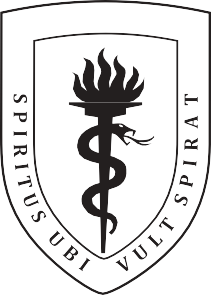 Título
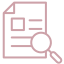 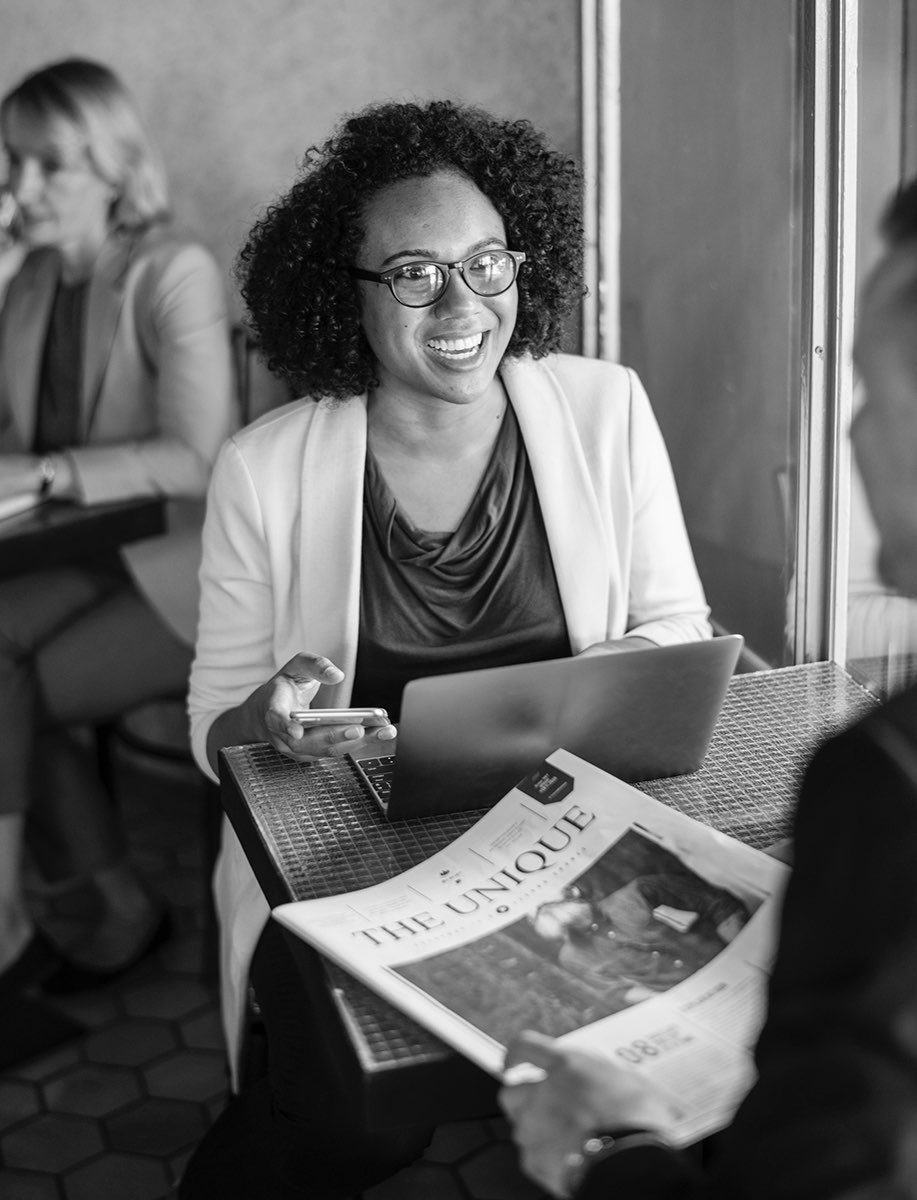 2020
01
Vulputate Cras
Duis mollis, est non commodo luctus, nisi erat porttitor ligula, eget lacinia odio sem nec elit. Lorem dolor sit amet adipiscing elit.
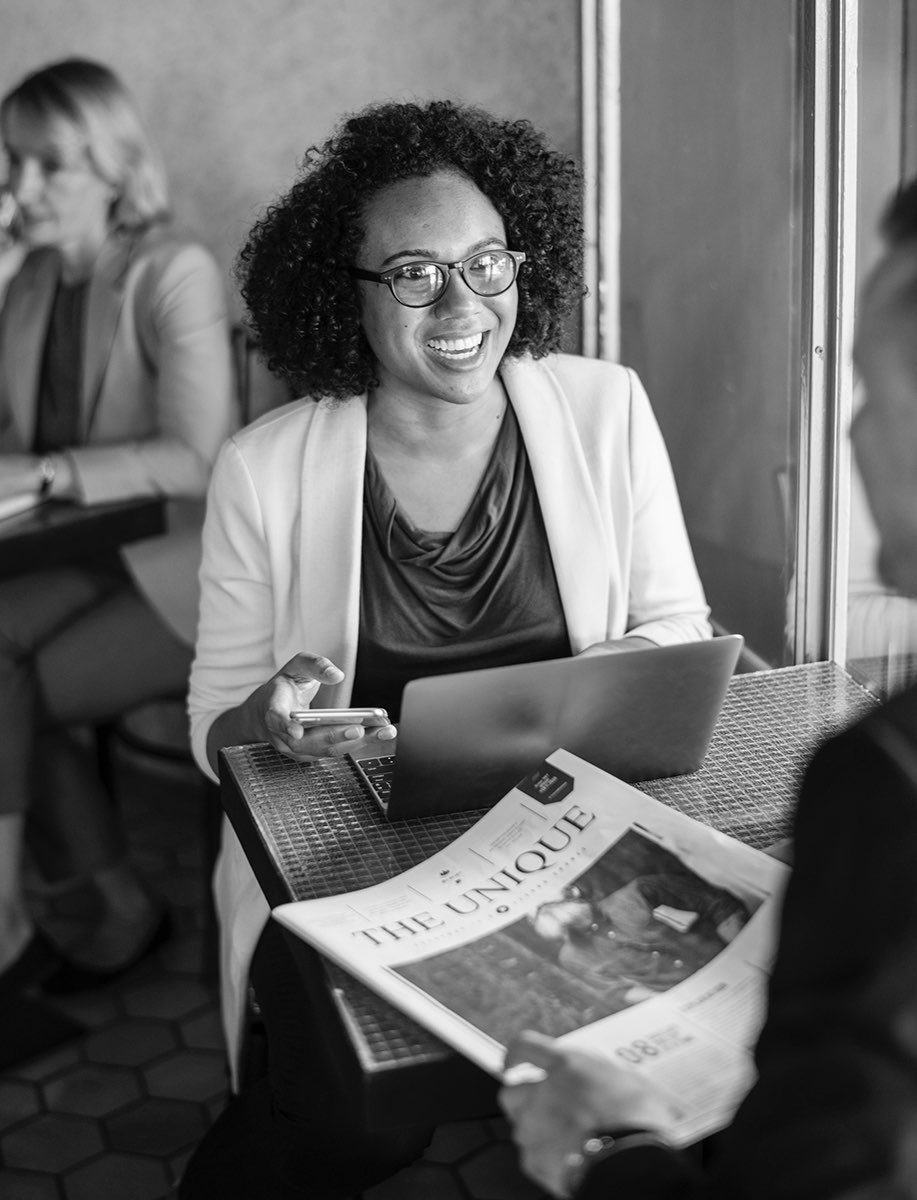 2020
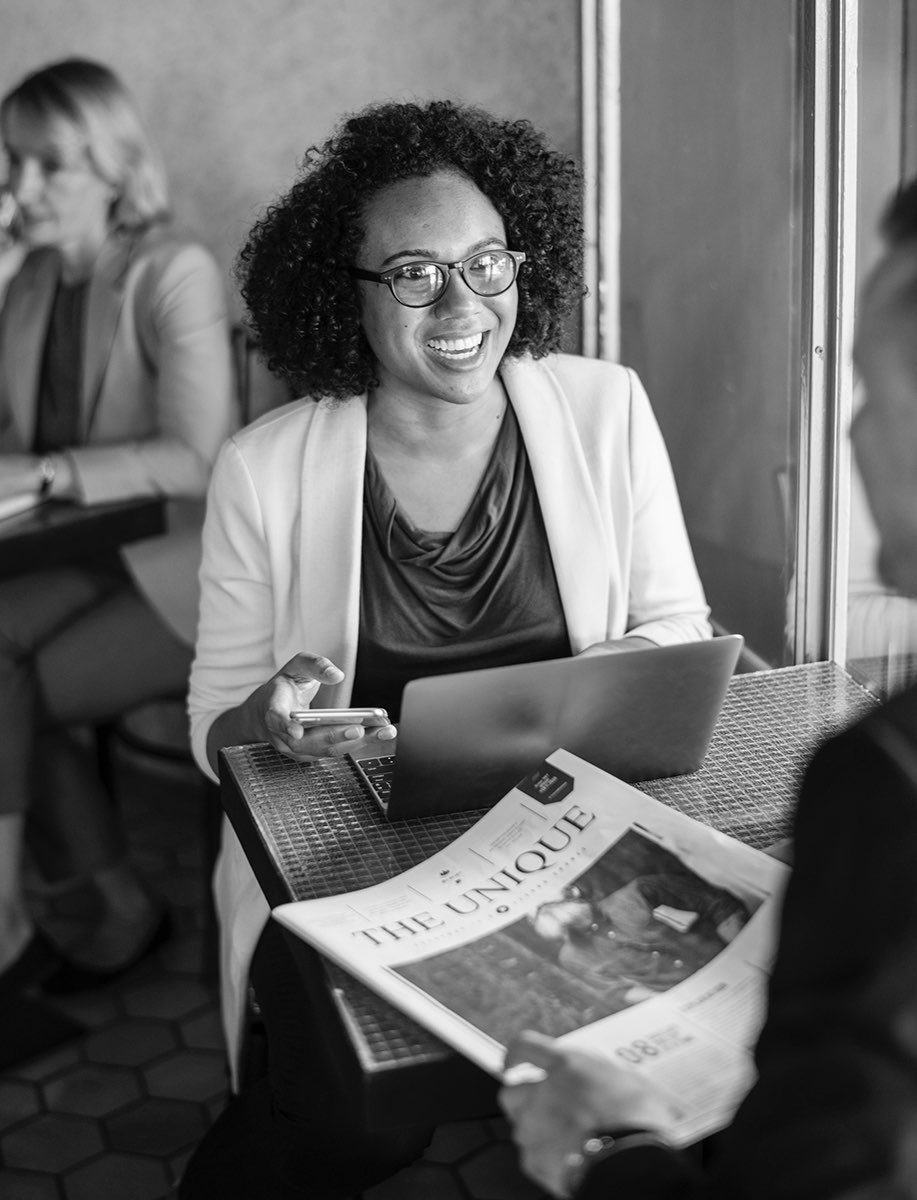 Vulputate Cras
02
Duis mollis, est non commodo luctus, nisi erat porttitor ligula, eget lacinia odio sem nec elit. Lorem dolor sit amet adipiscing elit.
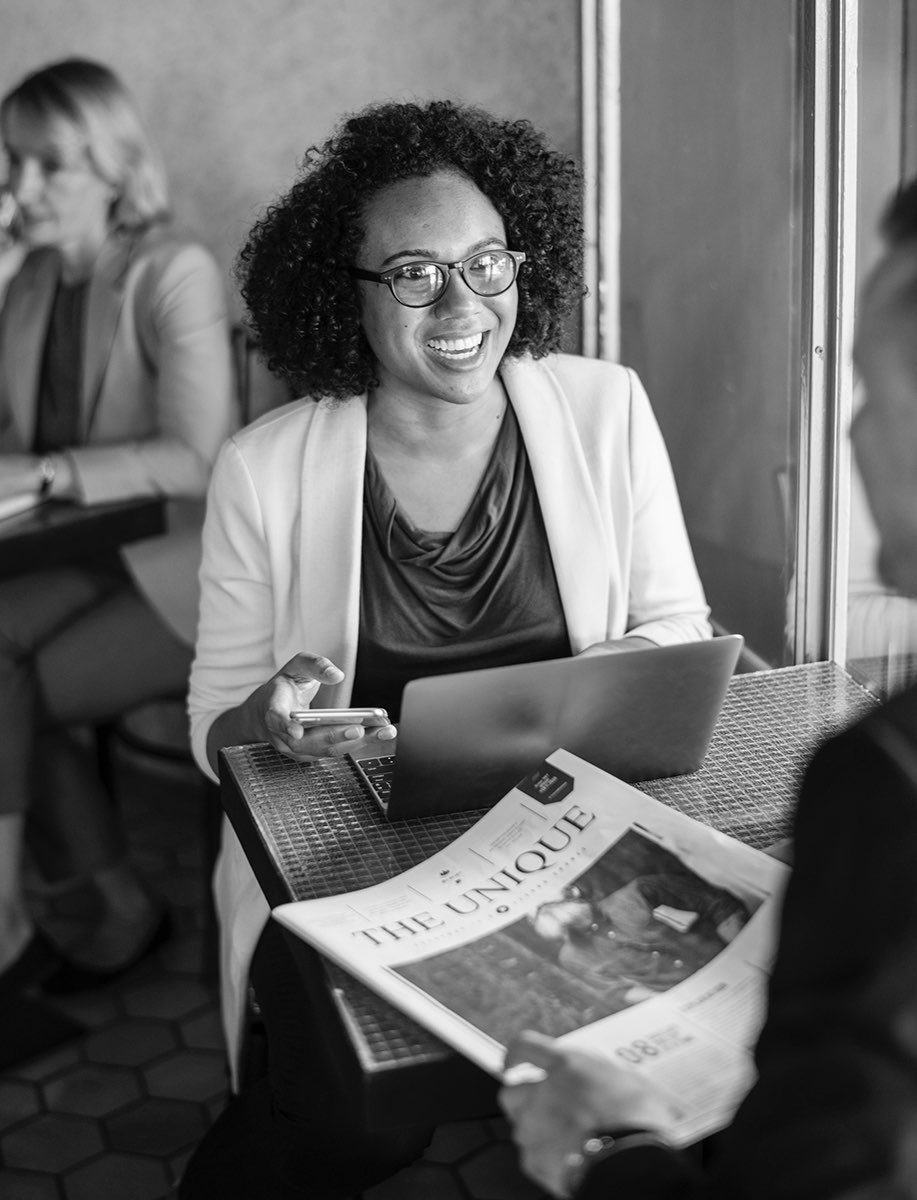 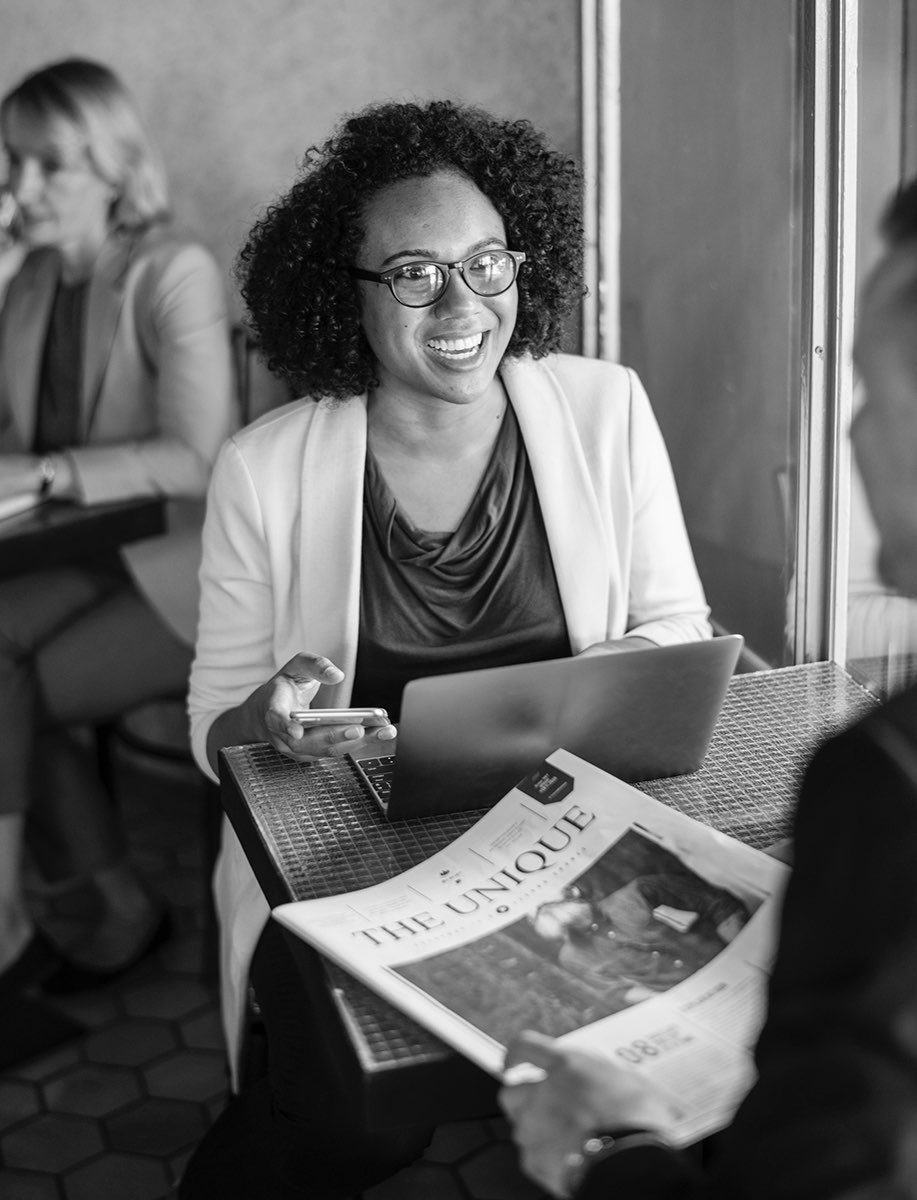 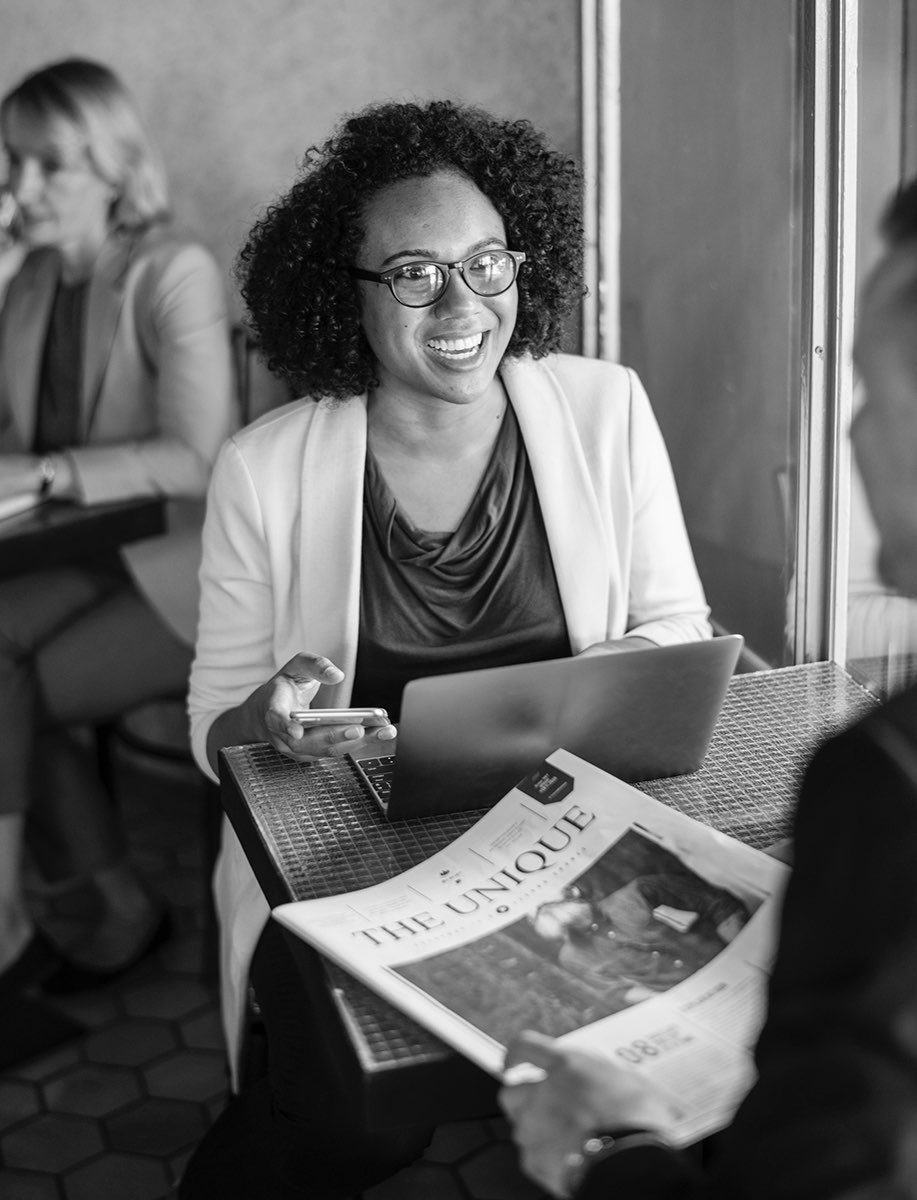 2020
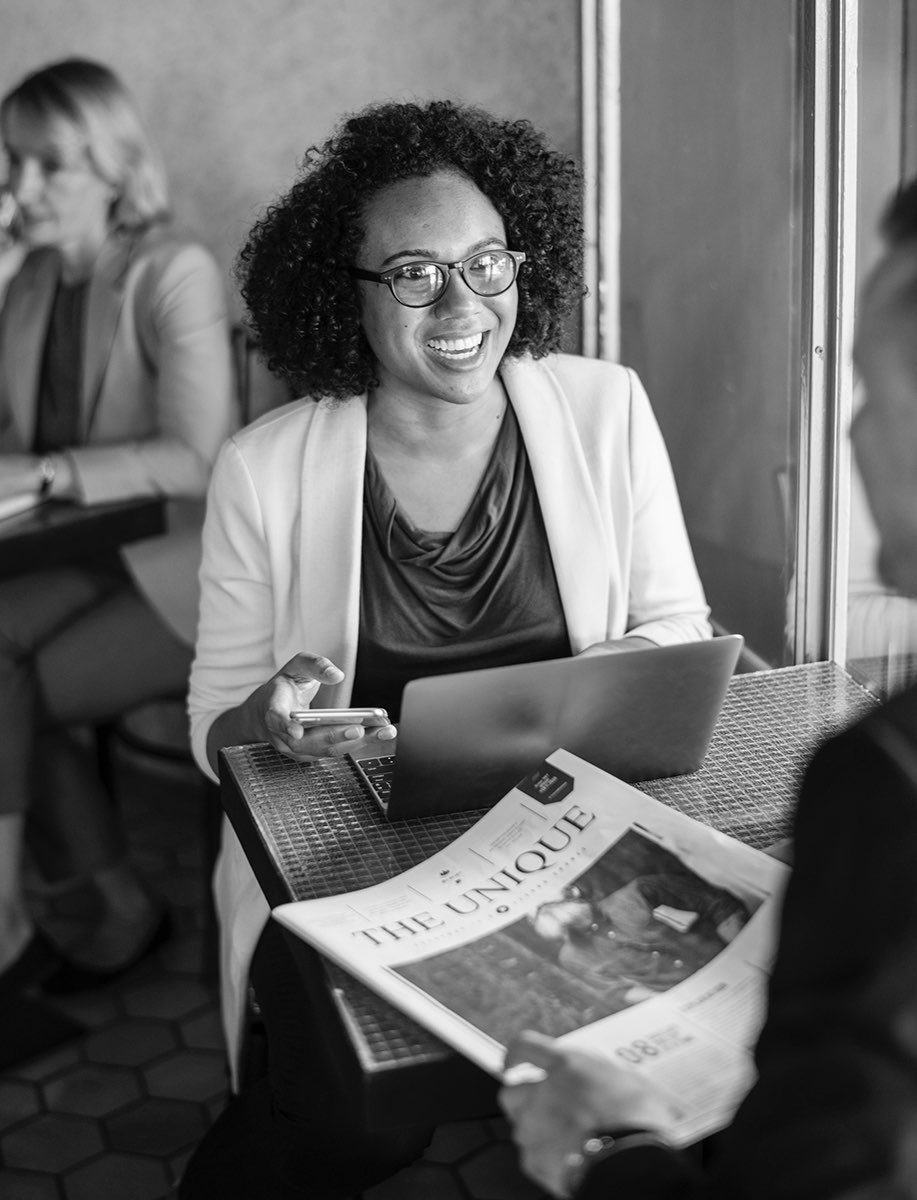 Vulputate Cras
03
Duis mollis, est non commodo luctus, nisi erat porttitor ligula, eget lacinia odio sem nec elit. Lorem dolor sit amet adipiscing elit.
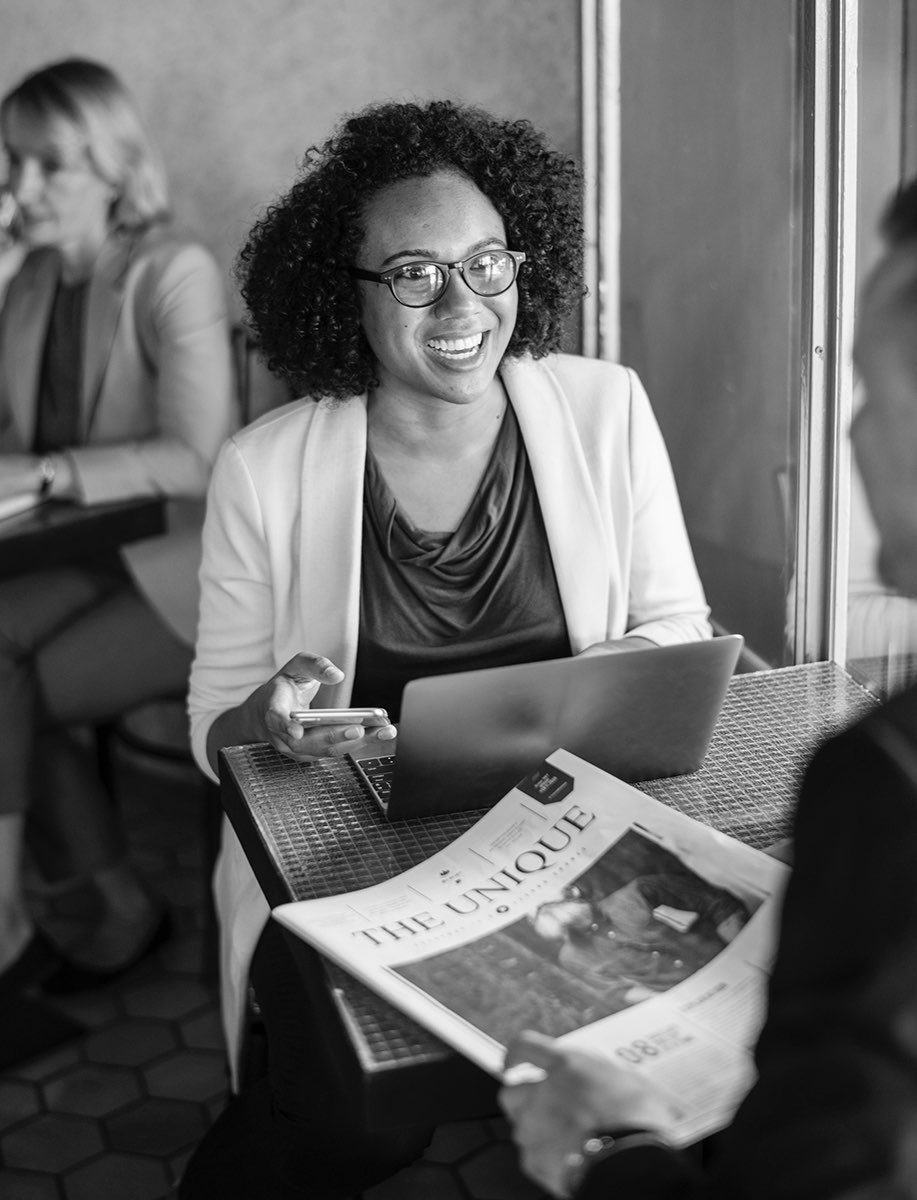 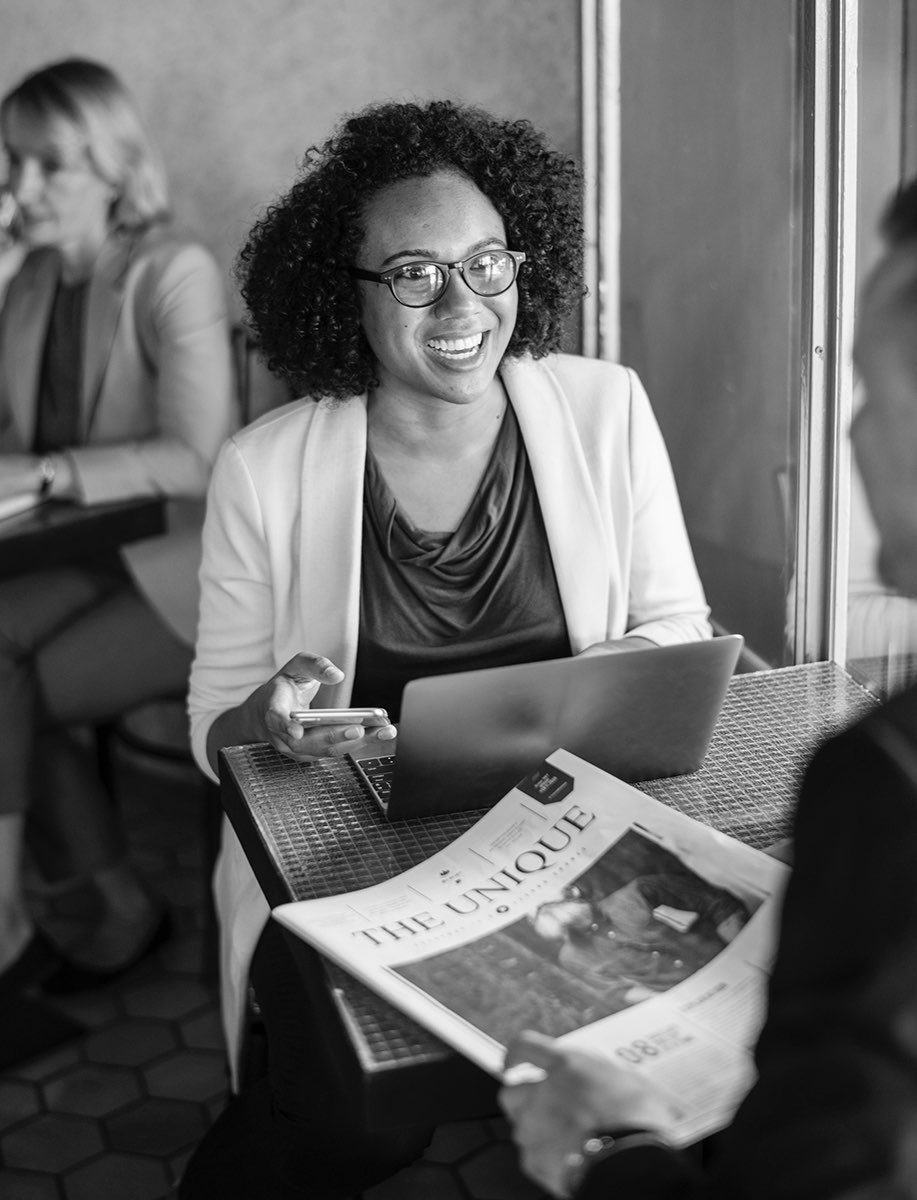 2020
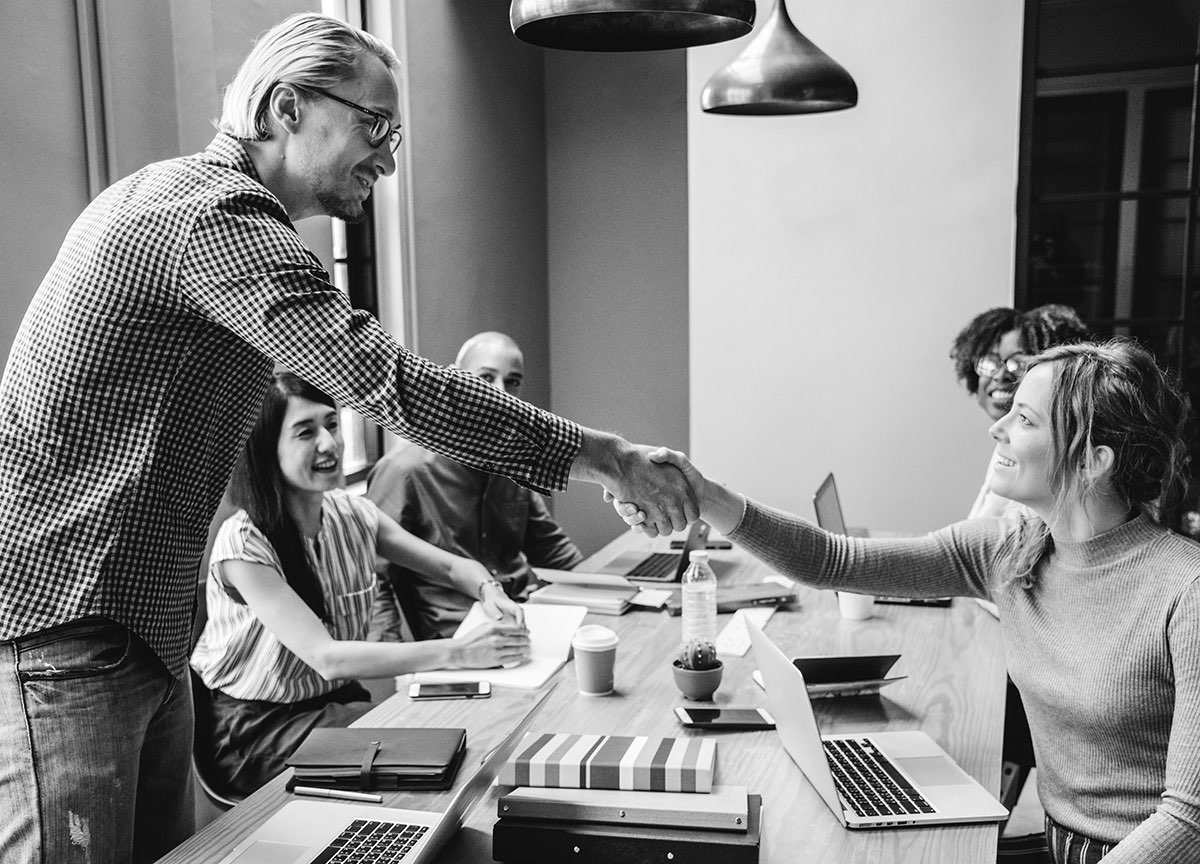 Vulputate Cras
04
Duis mollis, est non commodo luctus, nisi erat porttitor ligula, eget lacinia odio sem nec elit. Lorem dolor sit amet adipiscing elit.